Maths Week 9 Lesson 1
Comparing Fractions
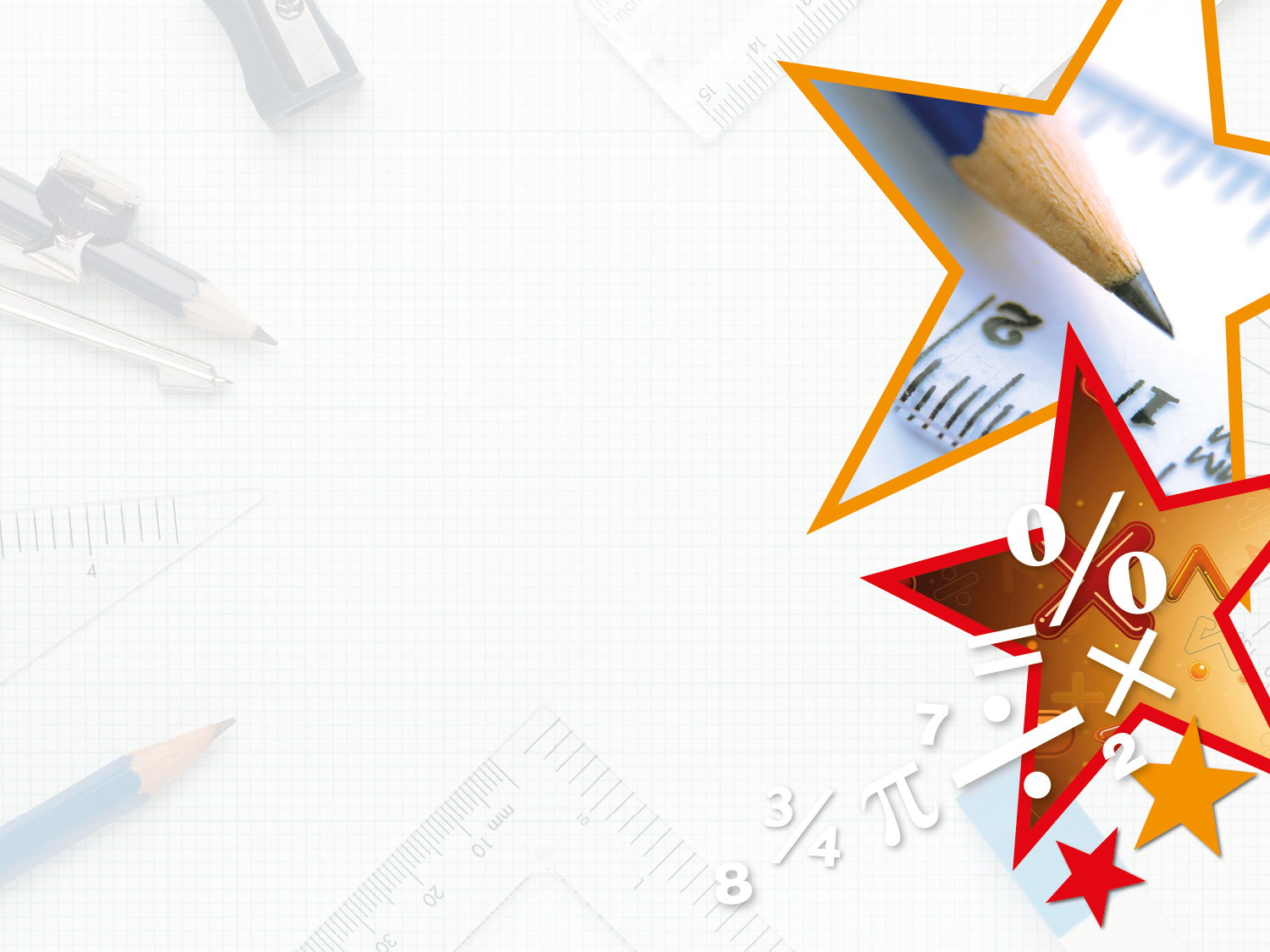 Introduction

Match the equivalent fractions.
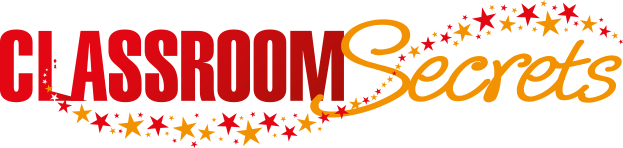 © Classroom Secrets Limited 2019
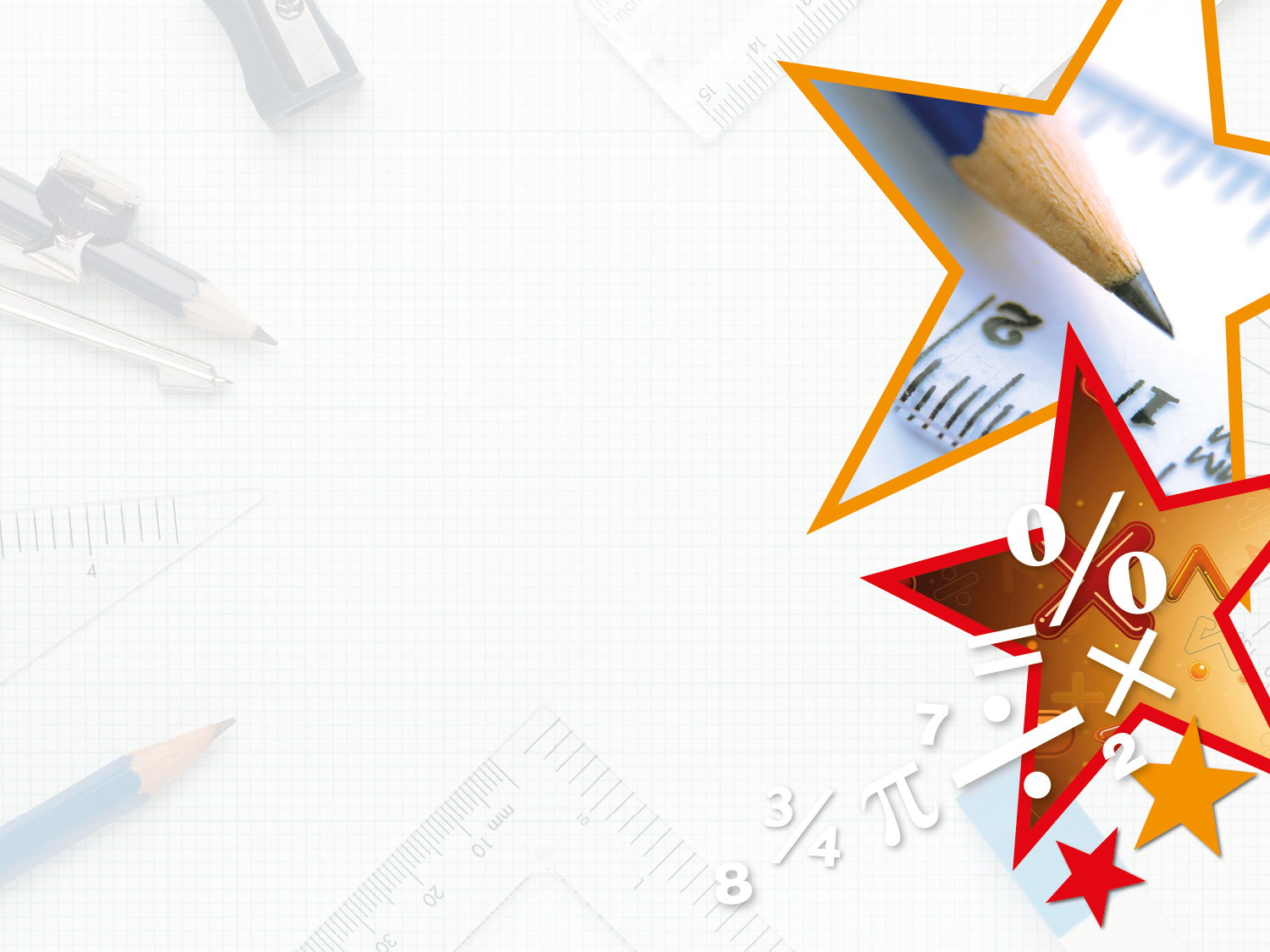 Introduction

Match the equivalent fractions.
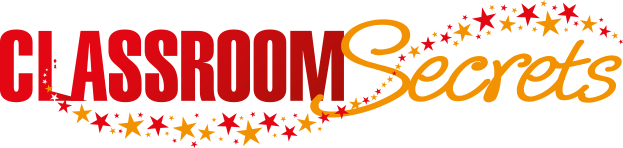 © Classroom Secrets Limited 2019
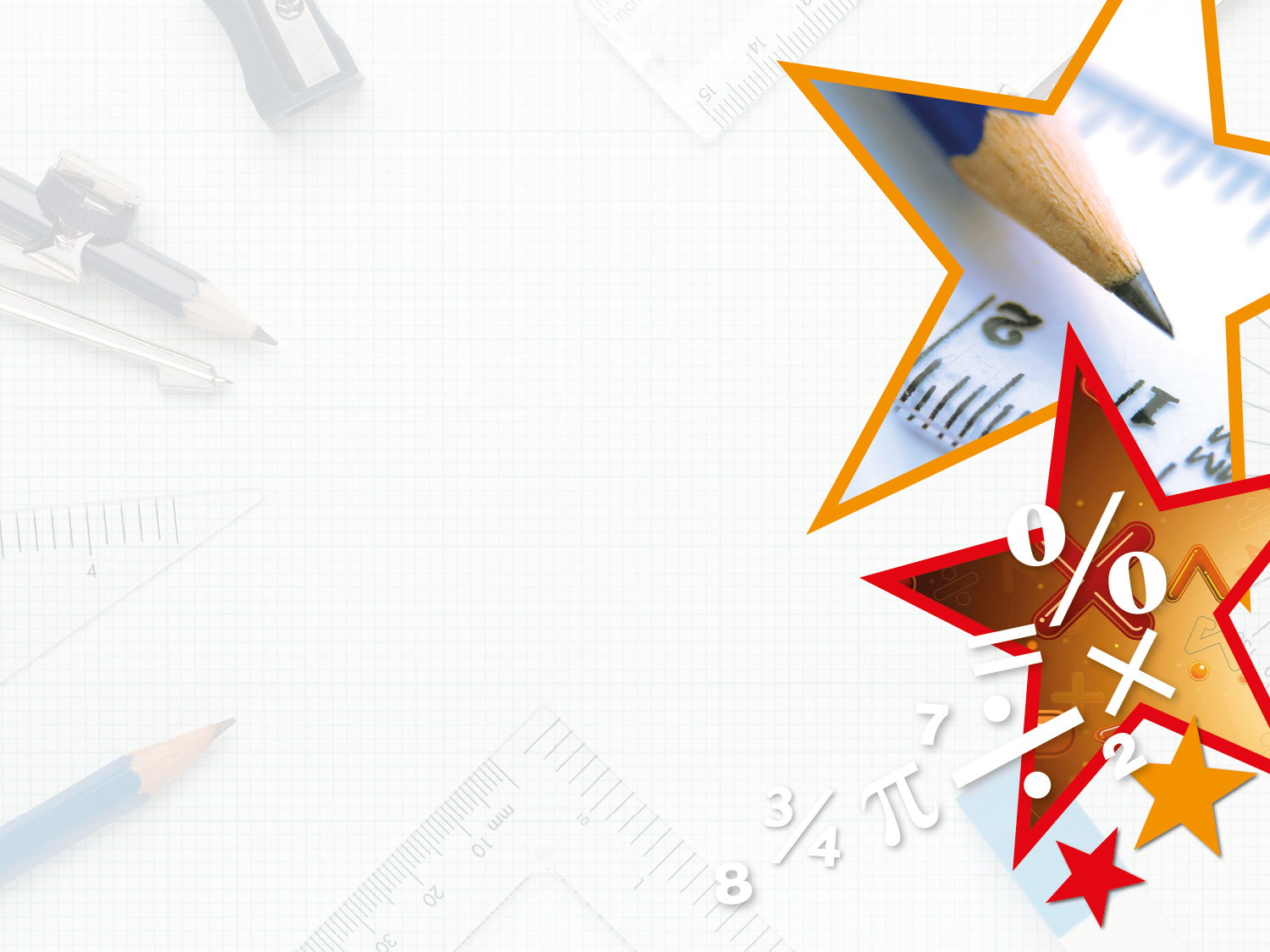 Varied Fluency 1

Which fraction is the largest?
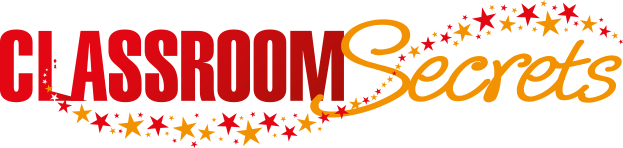 © Classroom Secrets Limited 2019
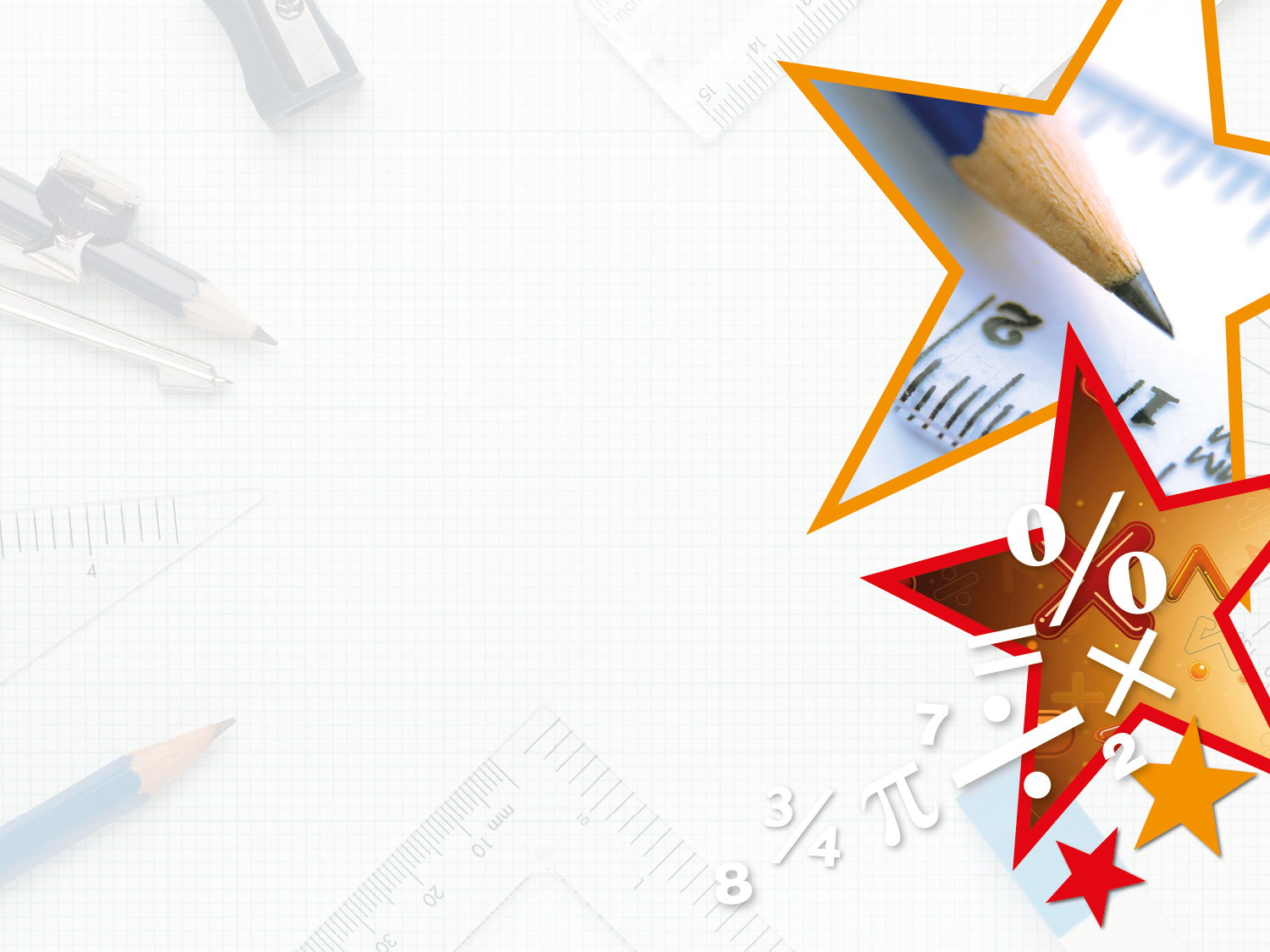 Varied Fluency 1

Which fraction is the largest?
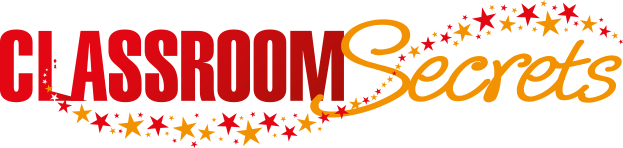 © Classroom Secrets Limited 2019
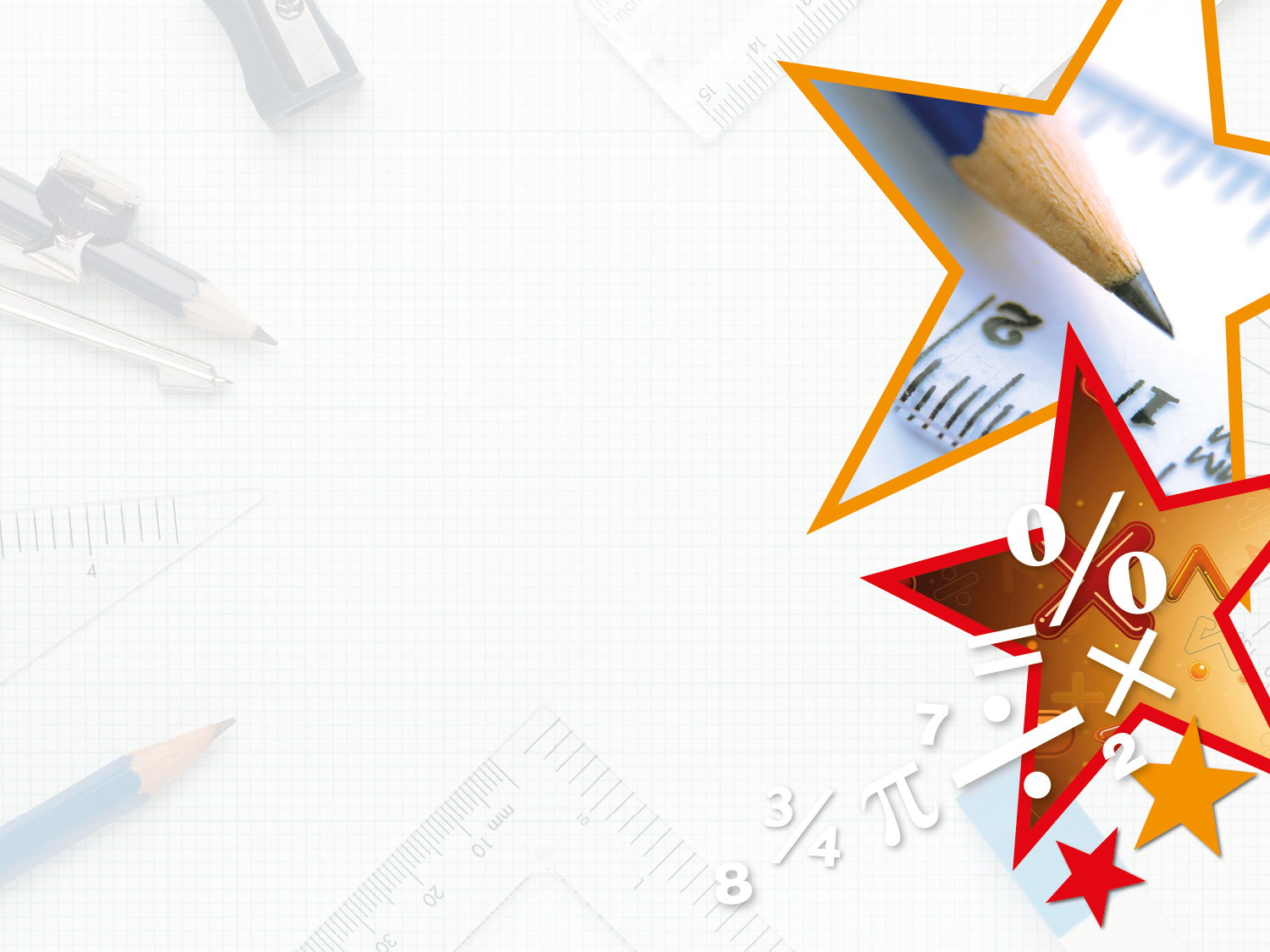 Varied Fluency 2

True or False?
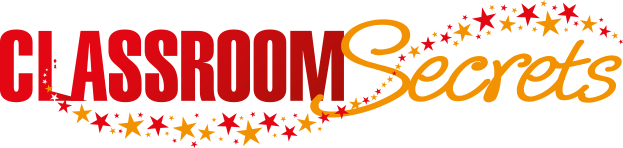 © Classroom Secrets Limited 2019
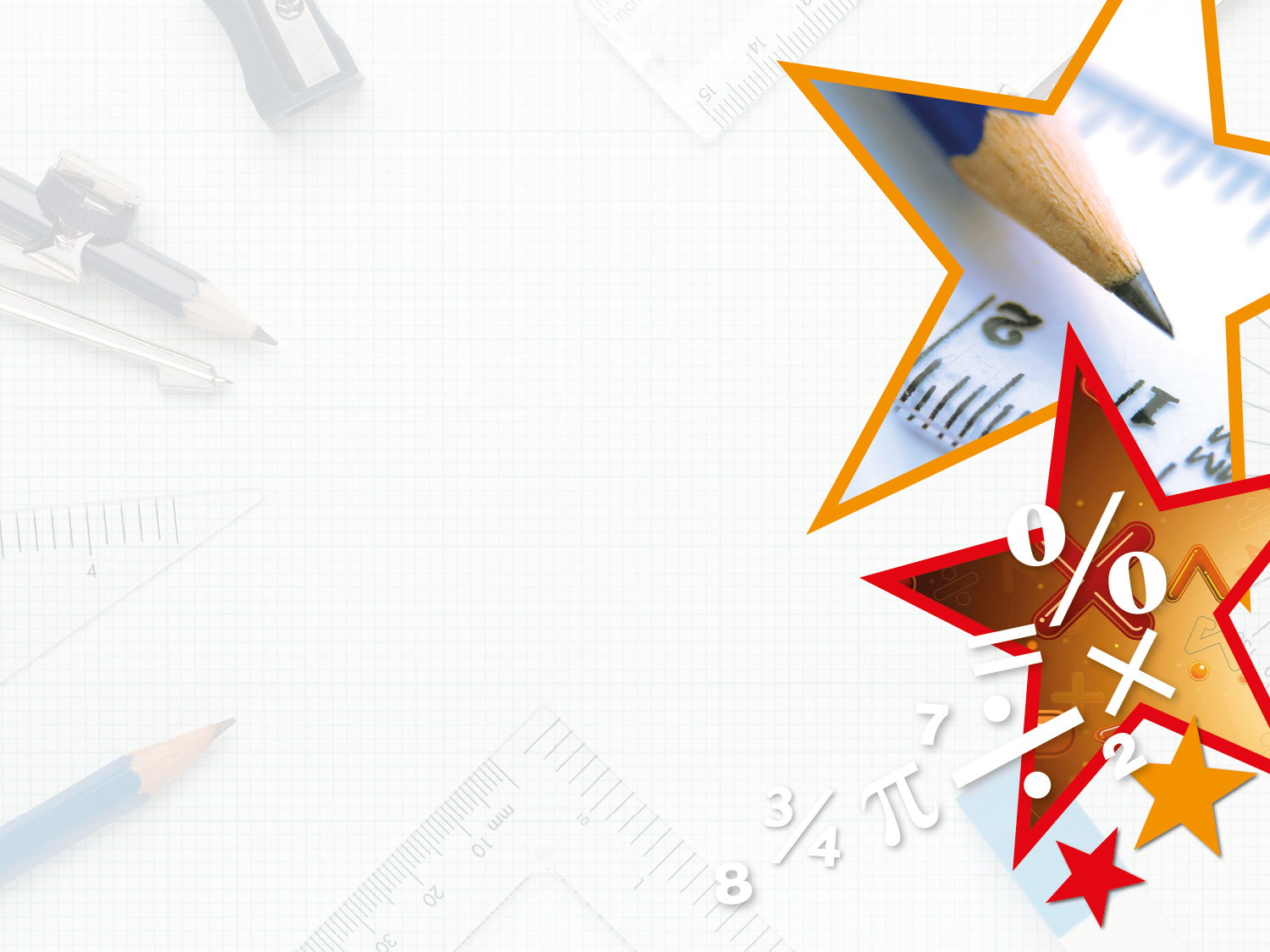 Varied Fluency 2

True or False?













False. Nine elevenths is larger than six elevenths.
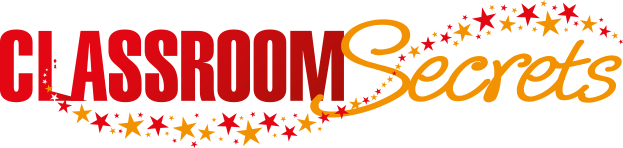 © Classroom Secrets Limited 2019
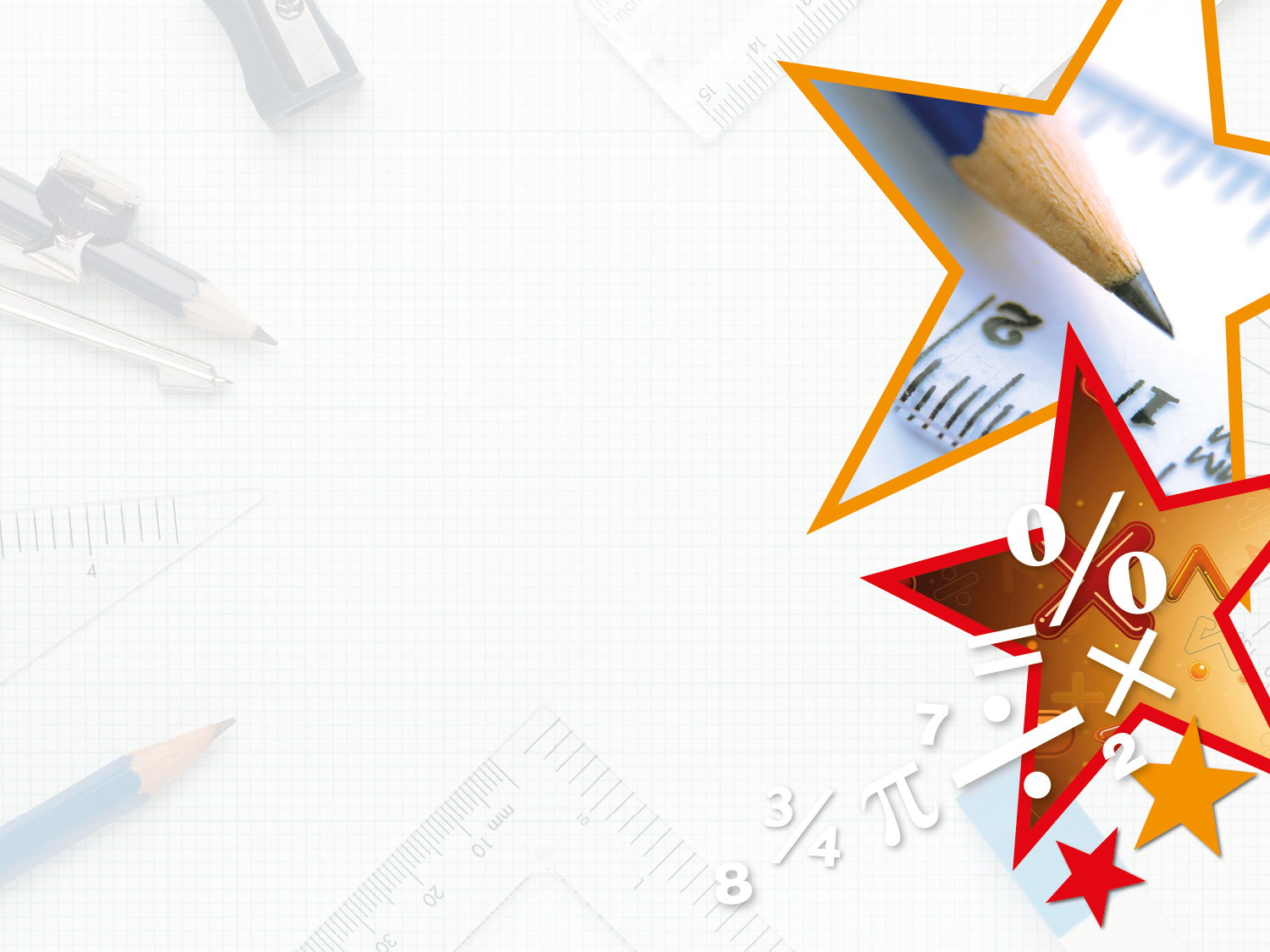 Varied Fluency 3

Circle the fraction or fractions that are larger than one sixth.
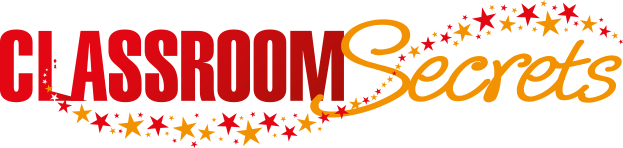 © Classroom Secrets Limited 2019
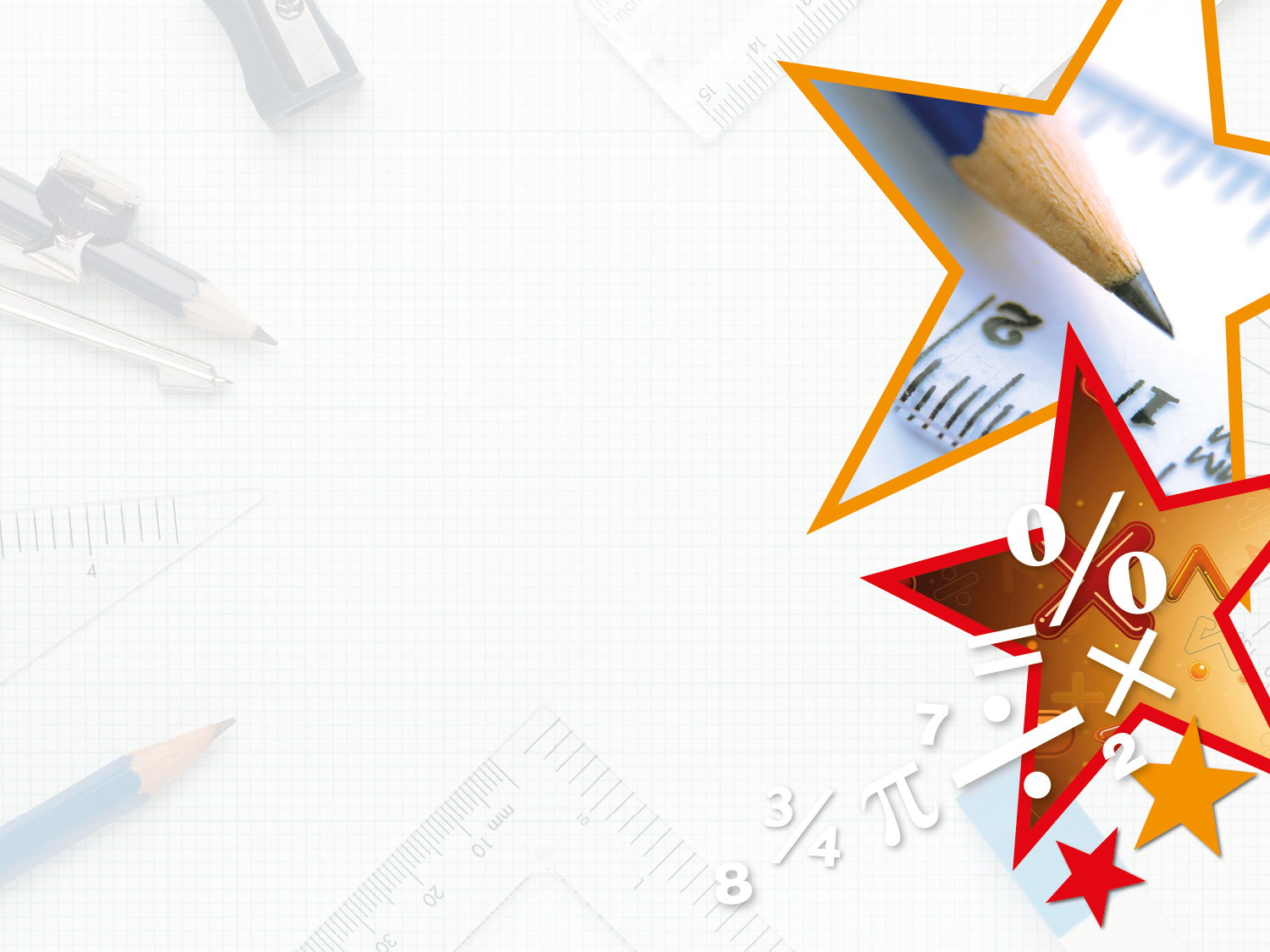 Varied Fluency 3

Circle the fraction or fractions that are larger than one sixth.
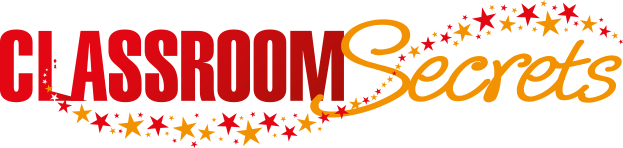 © Classroom Secrets Limited 2019